DNA Evidence
How can DNA be used to solve Crimes?
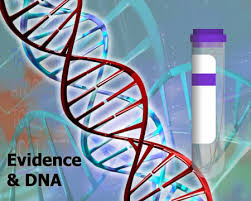 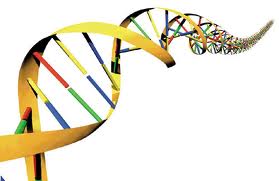 Do Now: Why is DNA considered circumstantial evidence?
What is DNA?
DNA contains genetic information.
Found on chromosomes located in the nucleus of our cells**
Individual Evidence
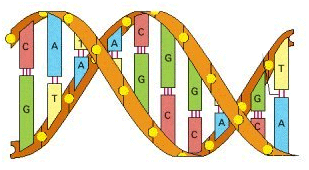 [Speaker Notes: **mDNA not in nucleus]
What is DNA?
Made up of base pairs:   (think of a bar code) 
A – T
C – G
The order of the base pairs determines the genetic code
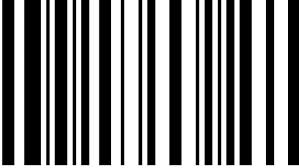 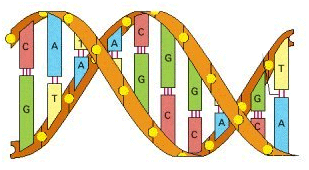 CYTOSINE
THYMINE
GUANINE
ADENINE
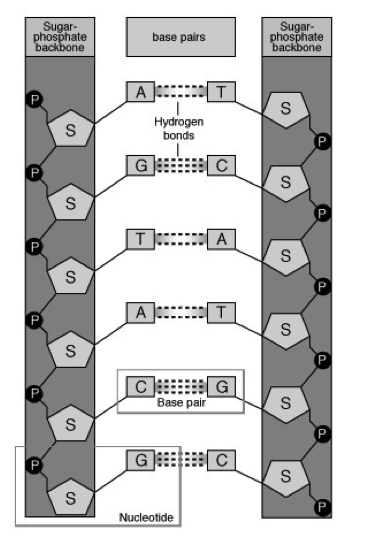 Complimentary Base Pairing
AGTACG
TCATGC
Human DNA
50% of a person’s DNA comes from each parent
23 pairs (46 chromosomes) in nucleus of most cells*
1 chromosome in each pair is inherited from mother and other from the father
Every person has a different DNA
	sequence expect identical twins.
**How can we distinguish between 
 	identical twins apart?
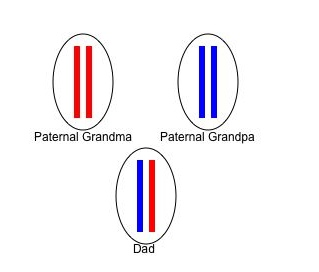 [Speaker Notes: *Except sperm and egg 
**fingerprints (new research shows non coding DNA differences)

**copy number variants can be different in identical twins]
Types of Human DNA
NUCLEAR DNA:  found in chromosomes
Used for DNA Fingerprinting
Unique to individual 
MITOCHONDRIAL DNA: Found in mitochondria
Inherited from mother
Not unique
Example: bone, hair shaft
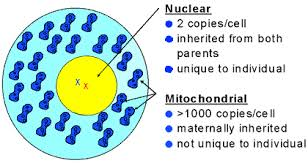 Why use mDNA?
More stable over time/conditions*
Can get more DNA if sample is limited
Can get DNA from a highly degraded source
[Speaker Notes: *More stable because located in double membrane organelle]
How is DNA used?
Identify a victim
Link or exclude suspect to crime scene/evidence 
Link multiple crime scenes
Establish Maternity/Paternity
What Factors Affect DNA evidence?
Heat, sunlight, moisture, bacteria, and mold (this was a major issue in the O.J. Simpson Case) 
Not all DNA evidence will result in a usable DNA profile. 
DNA testing cannot identify when the suspect was at the crime scene or for how long.
What is CODIS?
Electronic database of DNA profiles that can identify suspects. 
DNA profiles from individuals convicted of certain crimes, such as rape, murder, and child abuse, are entered into CODIS and help  identify possible suspects when no prior suspect existed.
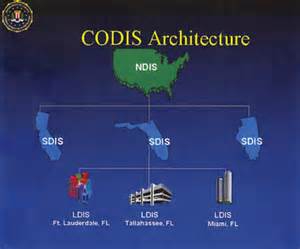 [Speaker Notes: Combined DNA Index System]
2 Main Types of DNA Testing
RFLP: * analyzes variable lengths of DNA cut by restriction enzymes. 
requires large amounts of DNA and no degradation

     *RFLP: Restriction Fragment Length Polymorphism.
Restriction enzymes: 
cut DNA at specific base sequences resulting in variable lengths of DNA
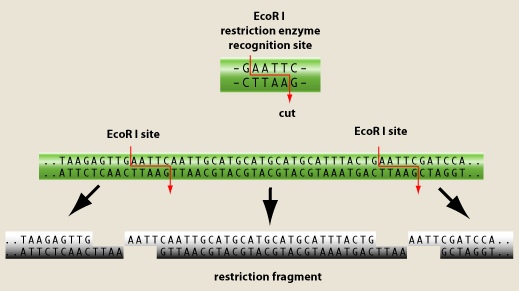 Gel Electrophoresis
Method of separating molecules of DNA within an electric field based on the size and charge of DNA fragments
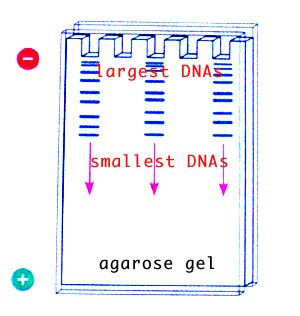 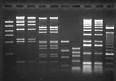 DNA Testing
http://www.dnalc.org/resources/animations/gelelectrophoresis.html 
More probes taken, the better the match probability will be.
Denim blue jeans actually interfere with the restriction enzymes!
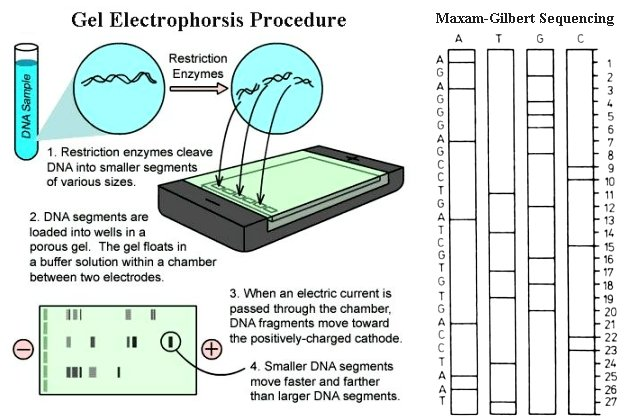 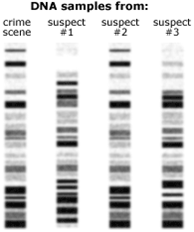 How are gel electrophoresis results analyzed?
DNA and Paternity
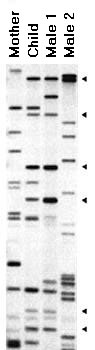 2nd Main type of DNA testing:
PCR: (Polymerase Chain Reactions) specific sequences of DNA that have high variability (differences)  are copied millions of times  
Less DNA needed and can be partially degraded
Newest type of DNA testing:
STR: Evaluates specific short repeating regions (loci) within nuclear DNA
FBI uses 13 standard specific STR regions for CODIS
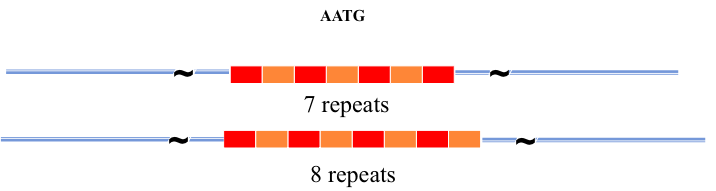 STR match probabilities are 1 in a quintillion (1x1018) or more
Person A
Forensic sample
STR
STR
G-G-C-C-X-X-X-G-G-C-C-X-X..
G-G-G-C-C-X-X-G-G-C-C-X-X…..
PCR amplify
STR region
C-C-X-X-G-G
C-C-X-X-X-G-G
well
well
Gel
electrophoresis
For 1 STR sequence at 1 locus
[Speaker Notes: This will be done 13 times]
Introduction to DNA Fingerprinting
http://www.youtube.com/watch?v=RLpalVirlTk#t=322
Watch the video and then answer the questions.
Video Link: http://videos.howstuffworks.com/tlc/29325-understanding-using-genes-to-help-solve-crimes-video.htm
1. When did DNA start to be an important tool in forensics?A.  1880s		B. 1960s			C. 1980s 

2. What type of evidence does the FBI consider its most powerful tool?A. Fingerprints		B.  Blood		C. DNA

3. What program is used to match DNA samples to possible contributors?A. CODIS		B. AFIS			C. DNA Code	
4. What is it called when the program makes a match?A.  Hot Hit		B. Cold Hit		C. Dead Hit

5. How many criminals have been convicted based on this software?A.  300			B. 900			C. 1,500
The answers are …
1. When did DNA start to be an important tool in forensics?A.  1880s		B. 1960s			C. 1980s 

2. What type of evidence does the FBI consider its most powerful tool?A. Fingerprints		B.  Blood		C. DNA

3. What program is used to match DNA samples to possible contributors?A. CODIS		B. AFIS			C. DNA Code	
4. What is it called when the program makes a match?A.  Hot Hit		B. Cold Hit		C. Dead Hit

5. How many criminals have been convicted based on this software?A.  300			B. 900			C. 1,500
OJ DNA
http://law2.umkc.edu/faculty/projects/ftrials/Simpson/Dna.htm